МБДОУ № 31 пос. Известковый
Тема: Совершенствование совместной работы ДОУ и семьи: вовлечение родителей в процесс патриотического воспитания
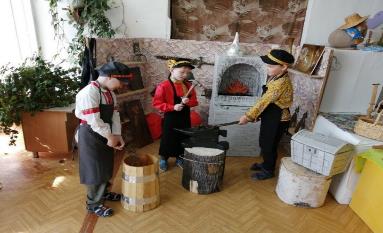 2025 г
Актуальность патриотического воспитания
Размывание традиционных ценностей в современном мире.  
  Необходимость формирования у детей чувства любви к Родине, уважения к истории и культуре своего народа., 
 Задачи патриотического воспитания определены ФГОС ДО.
[Speaker Notes: Вставьте карту своей страны.]
Цели и задачи работы
ЦЕЛЬ
	Совершенствование системы взаимодействия ДОУ и семьи в процессе патриотического воспитания дошкольников.
ЗАДАЧИ 
1.Повышение педагогической компетентности родителей в вопросах патриотического воспитания.
2. Вовлечение родителей в активную образовательную деятельность ДОУ.
3. Укрепление связей между ДОУ и семьей.
4. Создание единого воспитательного пространства для формирования патриотических чувств у детей.
[Speaker Notes: Вставьте карту своей страны.]
Роль ДОУ в патриотическом воспитании
Создание благоприятной образовательной среды.  
  Формирование представлений о родном крае, истории и культуре России.  
   Воспитание уважения к государственным символам.  
  Организация тематических мероприятий и праздников.
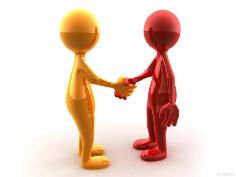 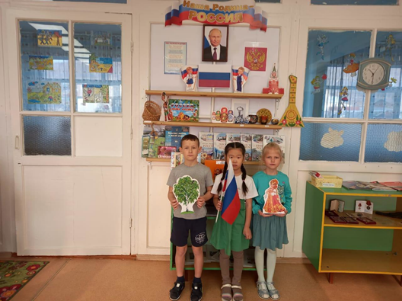 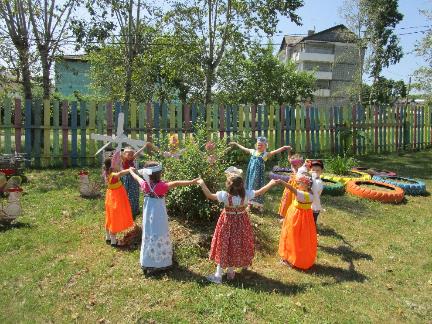 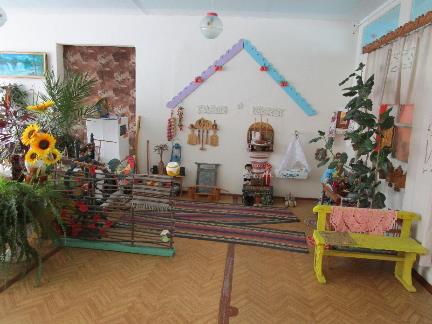 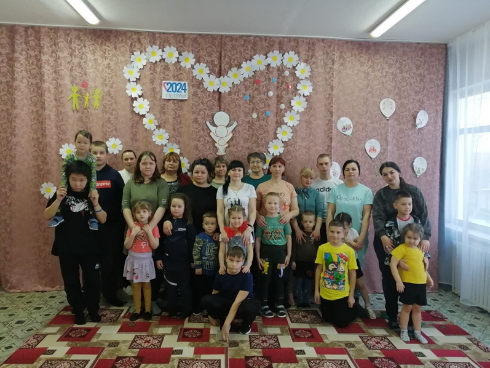 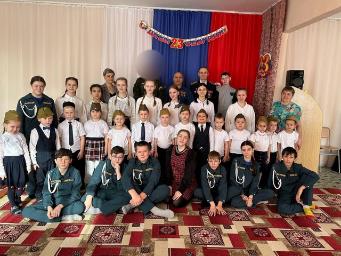 Роль семьи в патриотическом воспитании
- Пример родителей – основа формирования патриотических чувств у ребенка.  
-  Передача семейных традиций и ценностей.  
-  Рассказы о истории семьи, участии родственников в Великой Отечественной войне.  
  - Воспитание любви к родному языку и культуре.
Формы взаимодействия с родителями
Родительские собрания и консультации,  
  Тематические выставки и конкурсы,  
  Совместные праздники и мероприятия,  
  Участие в проектах и акциях,  
  Информационные стенды и буклеты,  
 Использование интернет-ресурсов (сайт ДОУ, группы в социальных сетях),  
  Нетрадиционные формы (устный журнал, мастер-классы, дни открытых дверей).
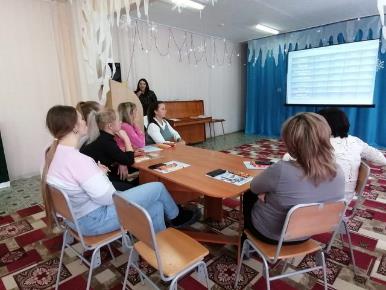 [Speaker Notes: Вставьте карту своей страны.]
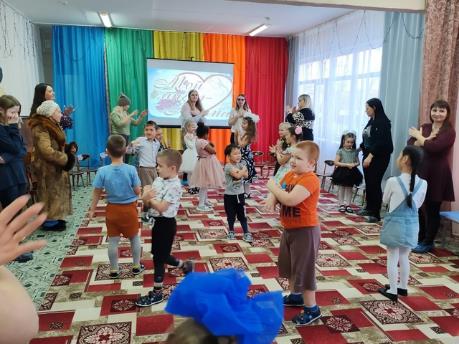 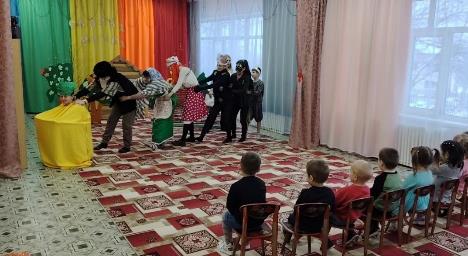 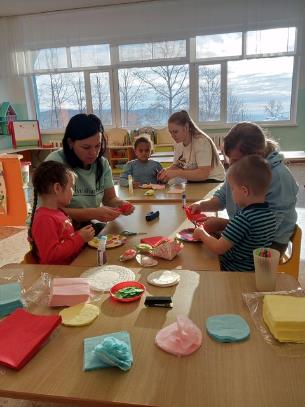 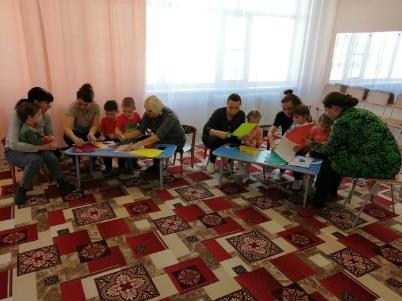 Любовь к родной стране, родной культуре, родной речи начинается с малого — любви к своей семье, к своему жилищу, к своему детскому саду. Постепенно расширяясь, эта любовь переходит в любовь к родной стране, к её истории, прошлому и настоящему, ко всему человечеству»
[Speaker Notes: Вставьте карту своей страны.]